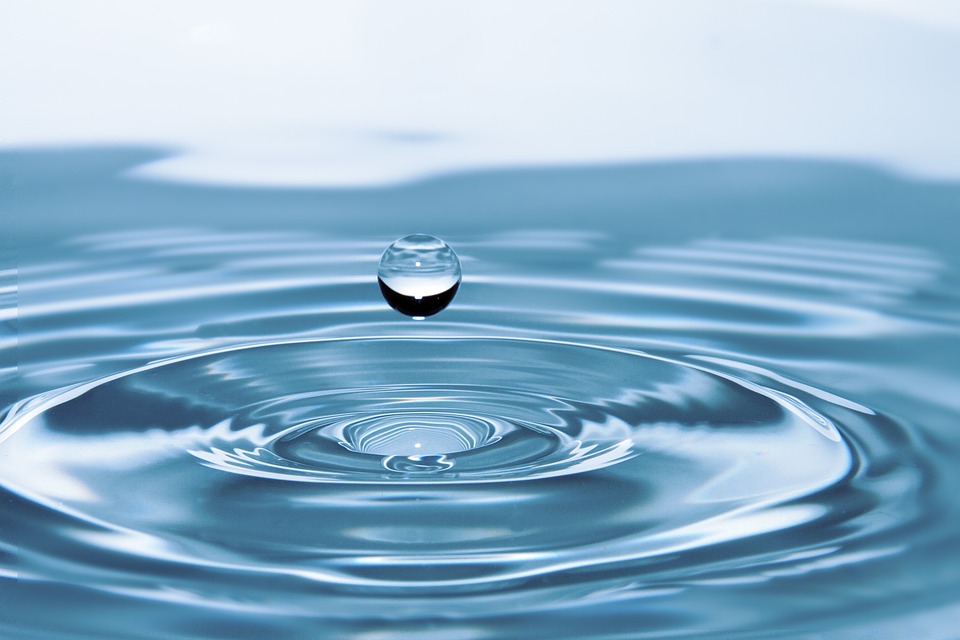 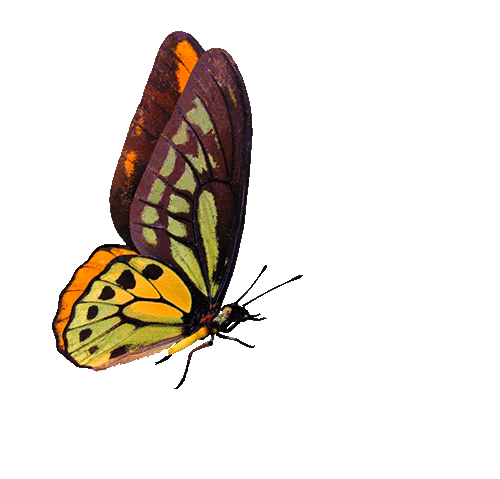 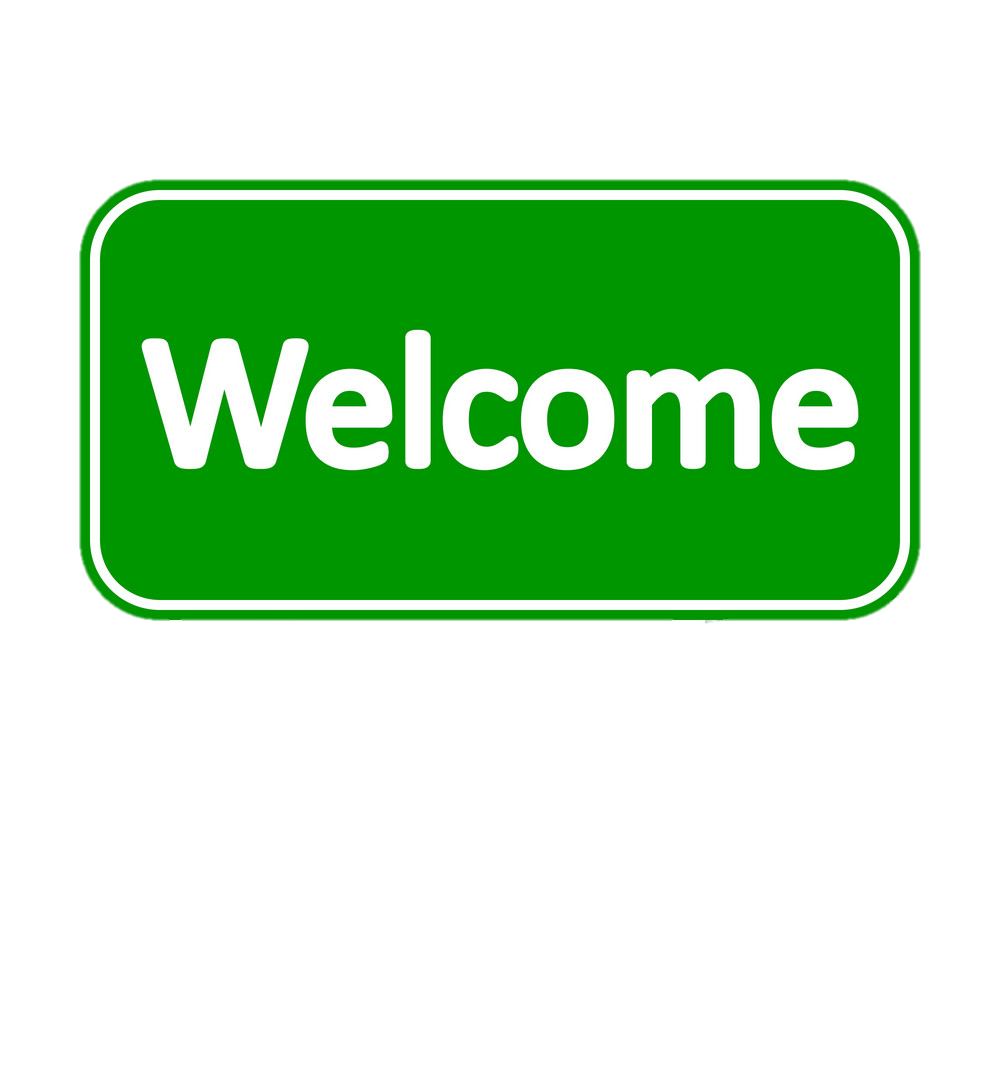 শুভেচ্ছা
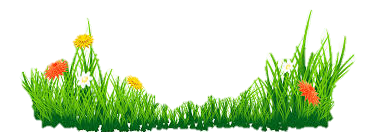 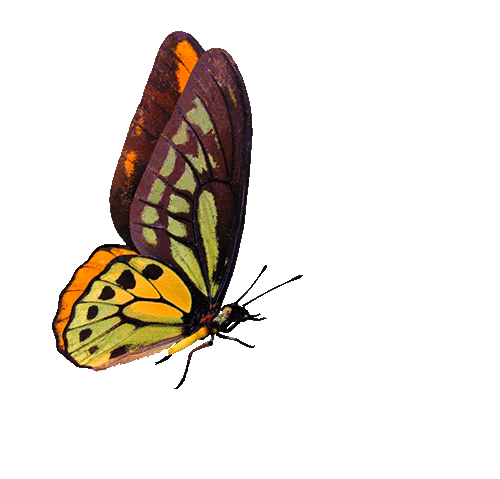 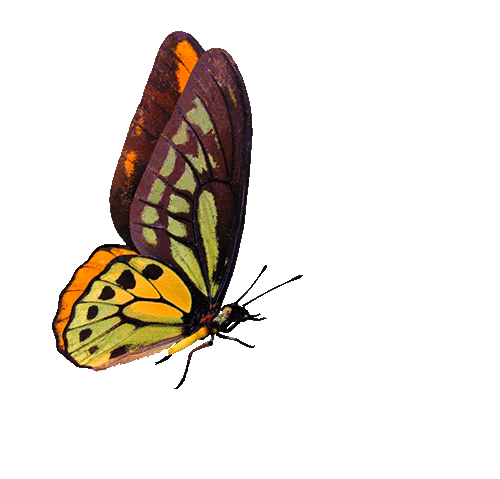 পরিচিতি
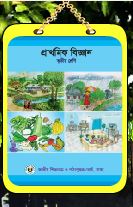 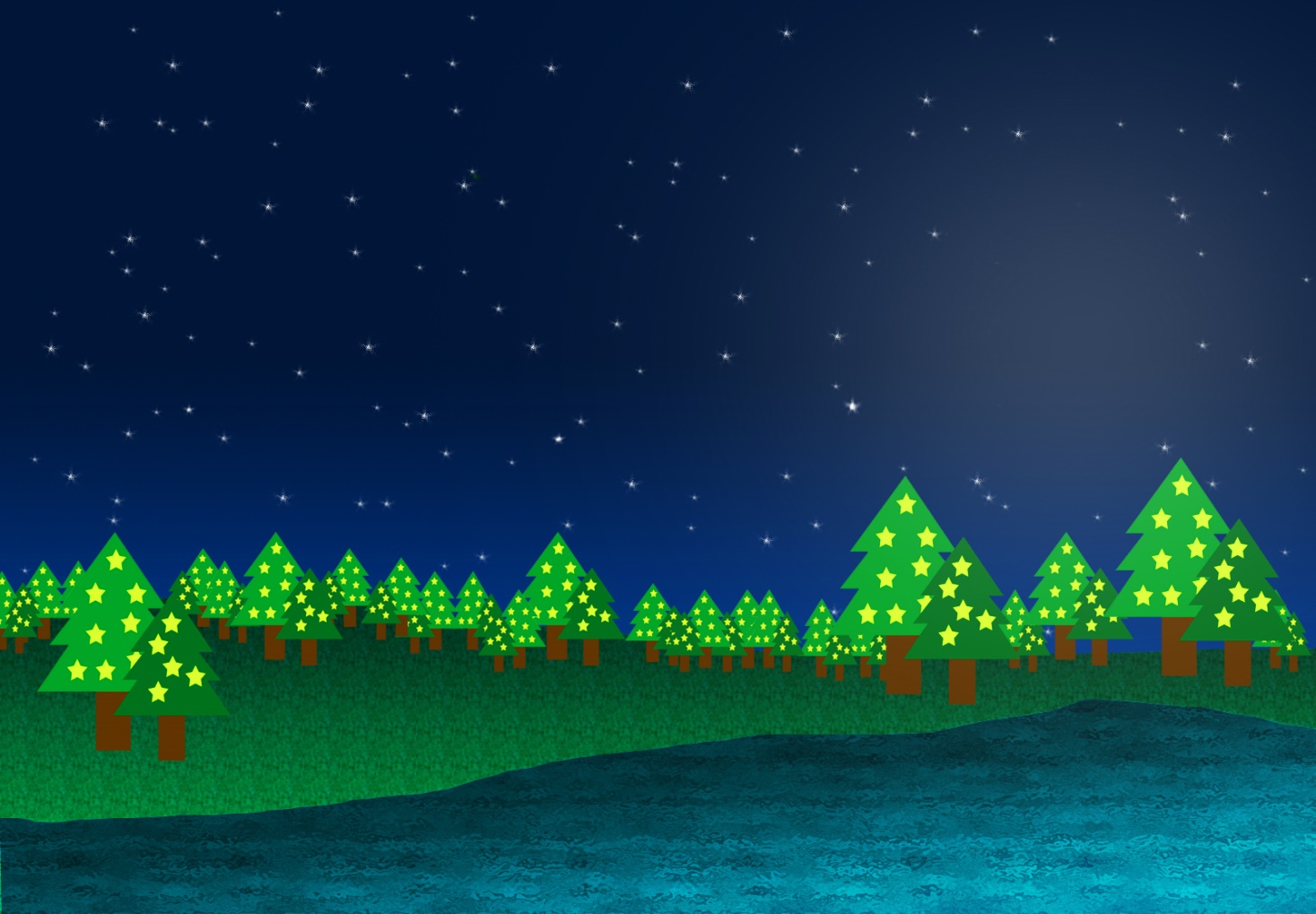 মোঃ সাইদুর রহমান টুটুল
সহকারী শিক্ষক
                                     ১৫ নং হরিপুর সরকারি প্রাথমিক বিদ্যালয় 
ঝিনাইদহ সদর, ঝিনাইদহ। 
মোবাঃ ০১৭১৬৮৭৪৫৮৭
saidur79@gmail.com
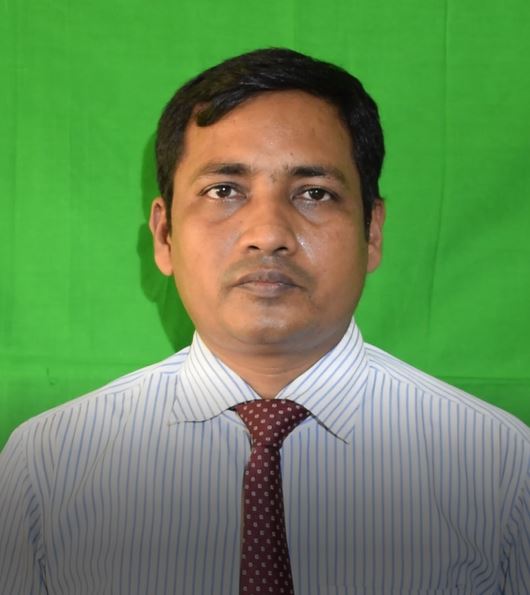 প্রাথমিক বিজ্ঞান তৃতীয় শ্রেণি অধ্যায় তিন
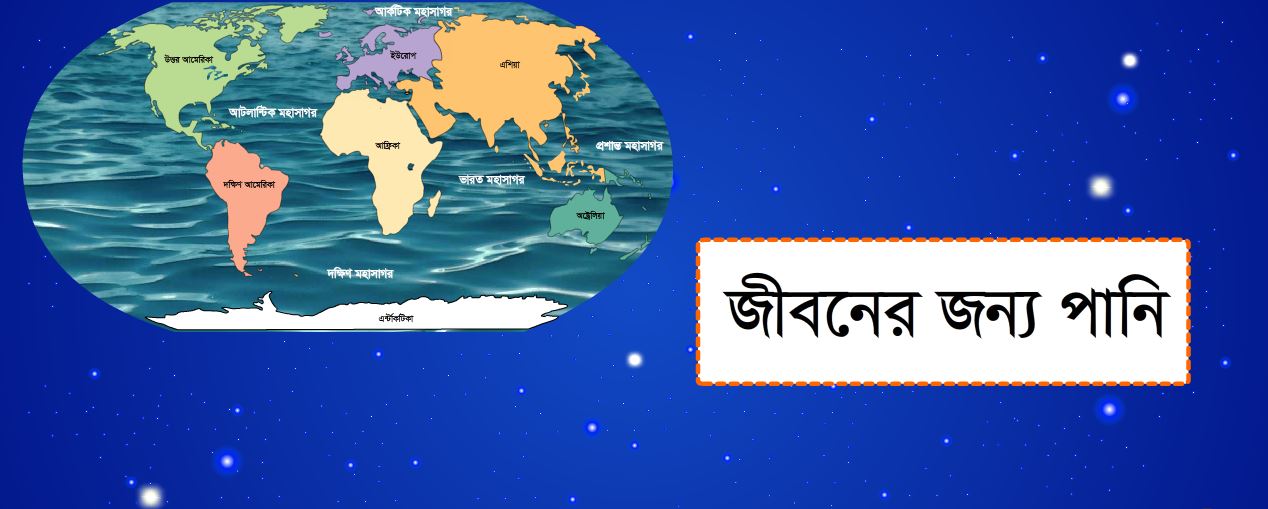 ছবিতে বা মানচিত্রে কী কী দেখা যাচ্ছে?
পৃথিবীর উপরিভাগ কীসে ঢাকা আছে?
মানচিত্রে কীসের পরিমাণ বেশি  দেখা যাচ্ছে?
জীবনের জন্য পানি
শিখনফলঃ 
৩.১.১- পানির উৎস সমূহ চিহ্নিত করতে পারবে
৩.২.১-পানিয় জল ও পানের অযোগ্য জল চিহ্নিত করতে পারবে
৩.৩.১- মানুষের জন্য পনির গুরুত্ব বর্ননা করতে পারবে
৩.৪.১- পানির অপচয়ের পরিনাম সম্পর্কে বলতে পারবে
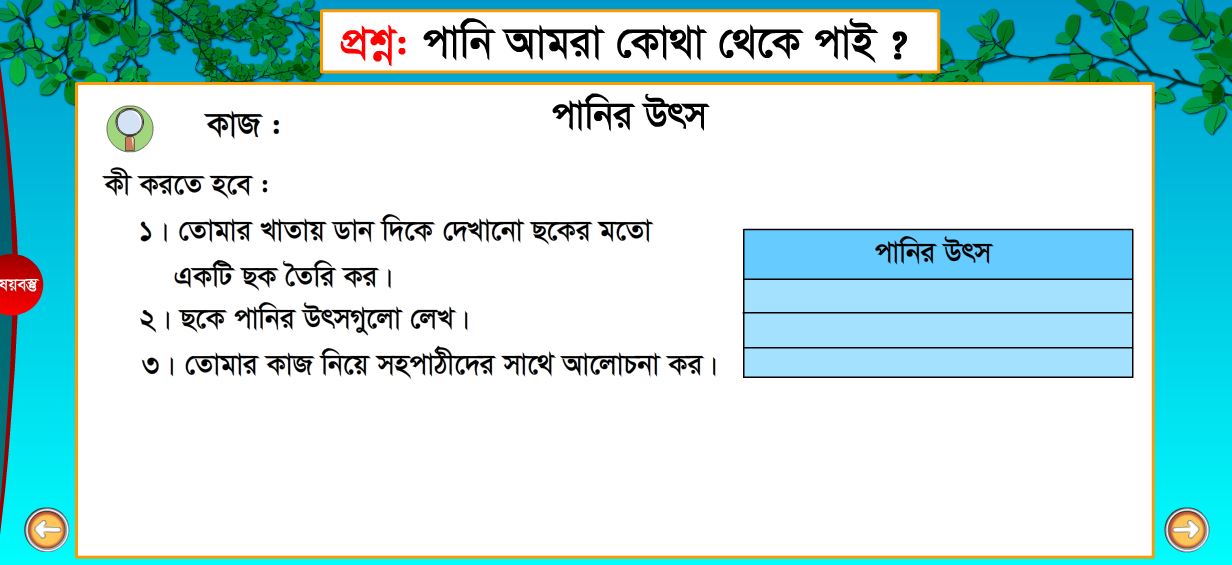 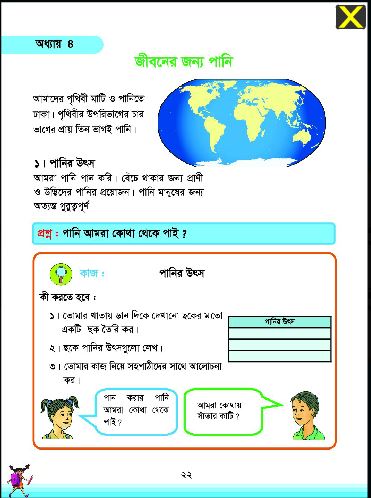 এসো আমরা কিছু ছবি দেখি
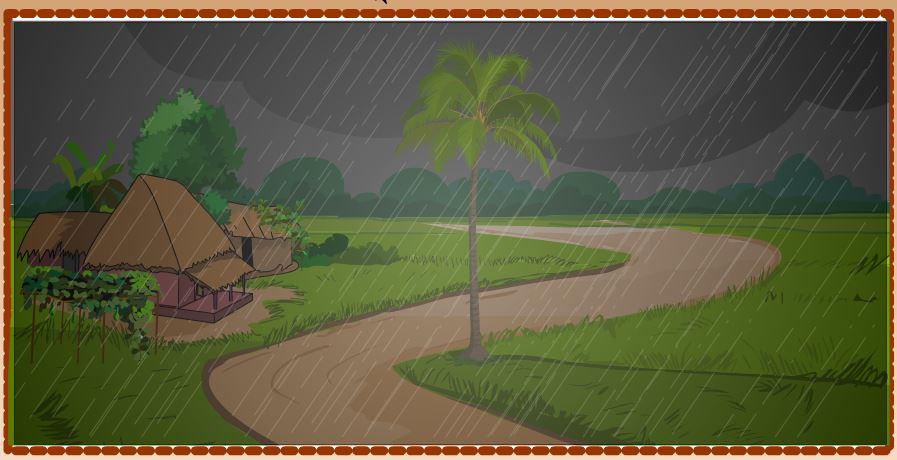 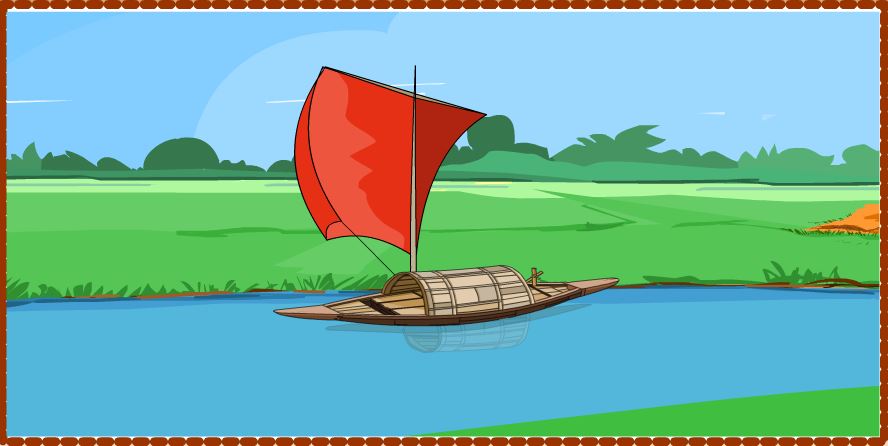 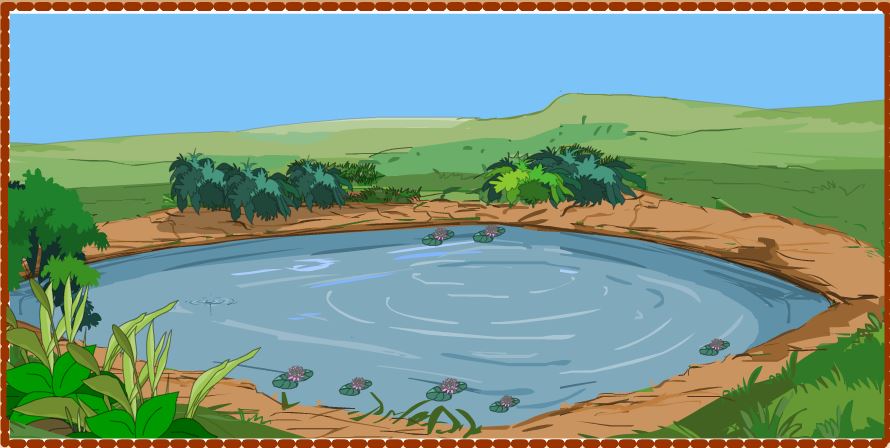 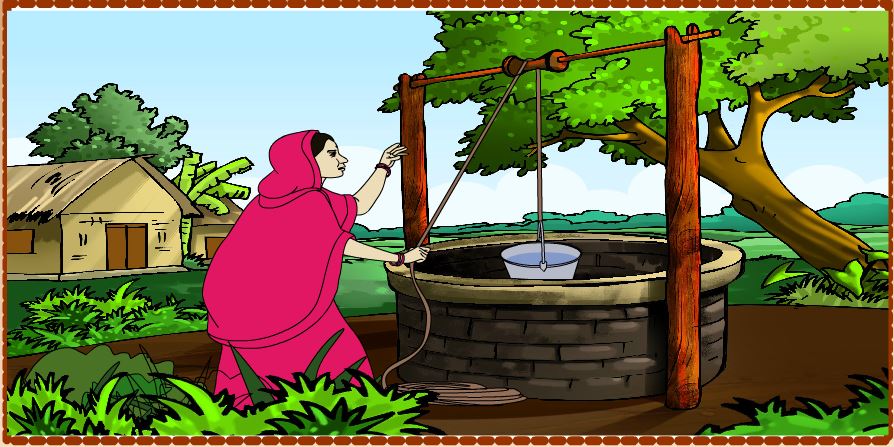 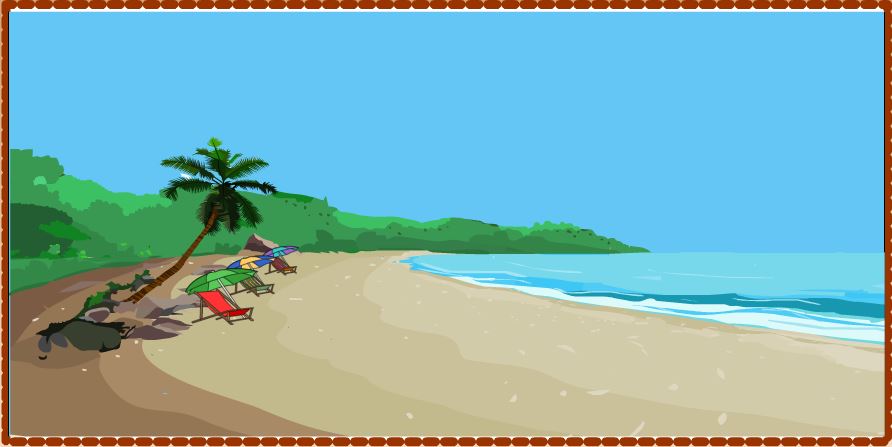 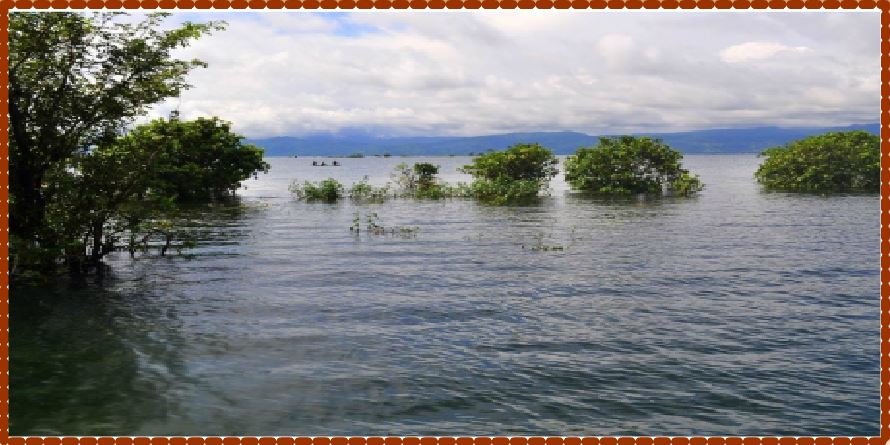 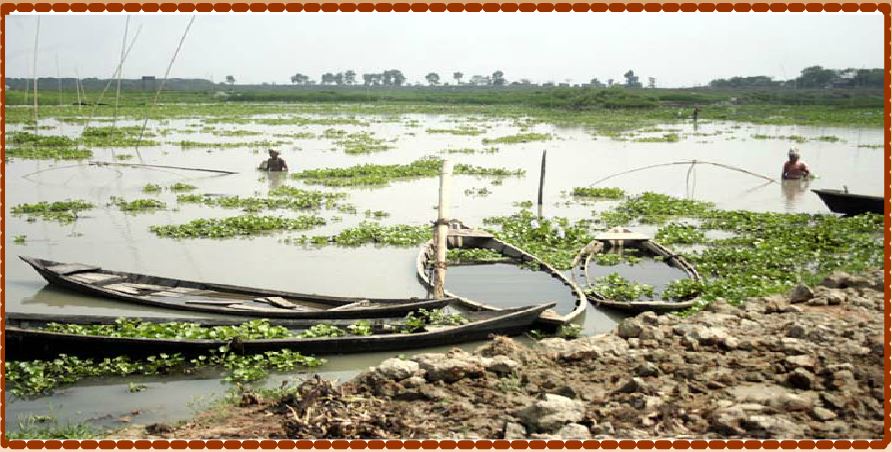 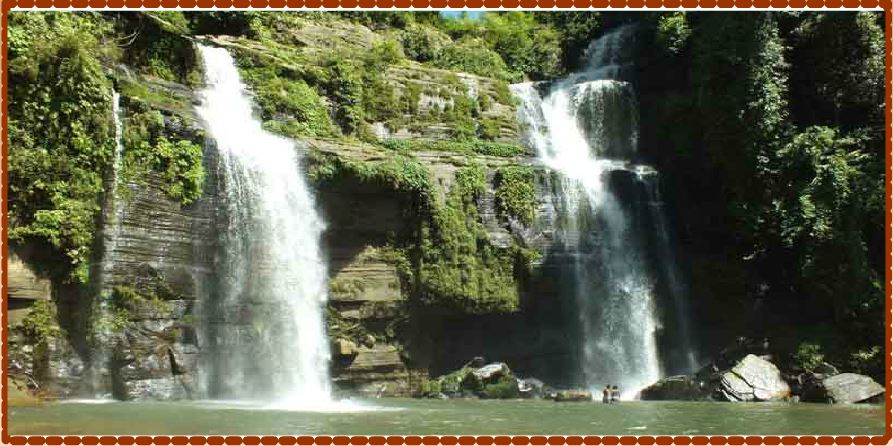 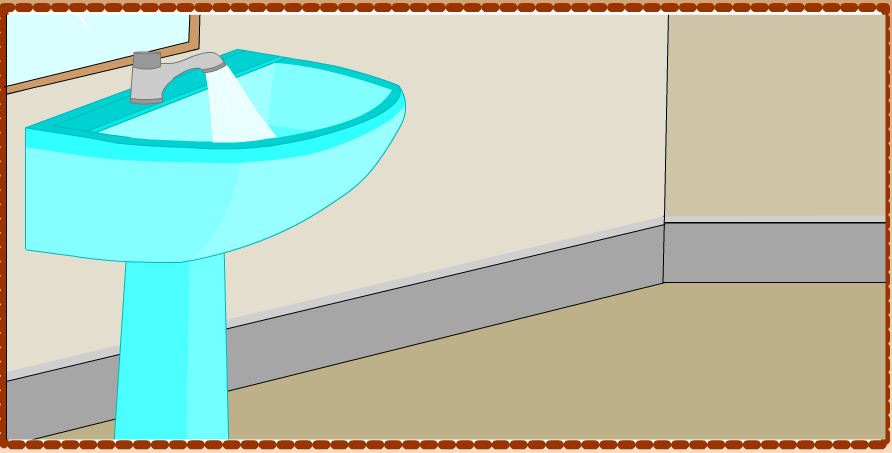 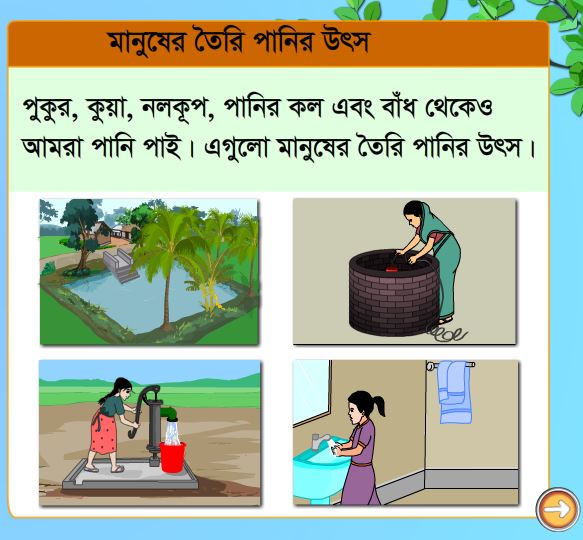 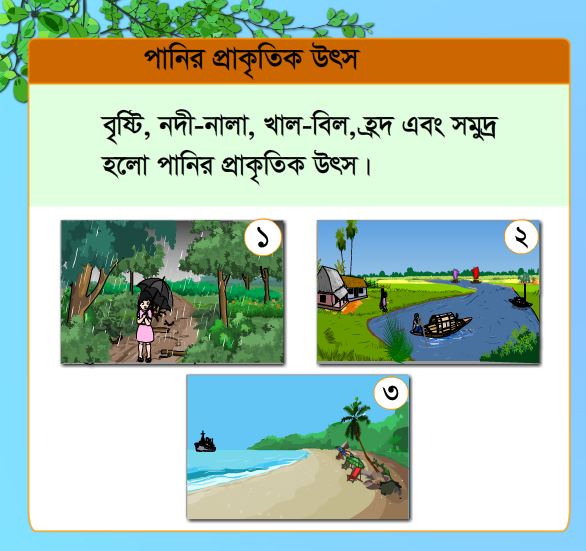 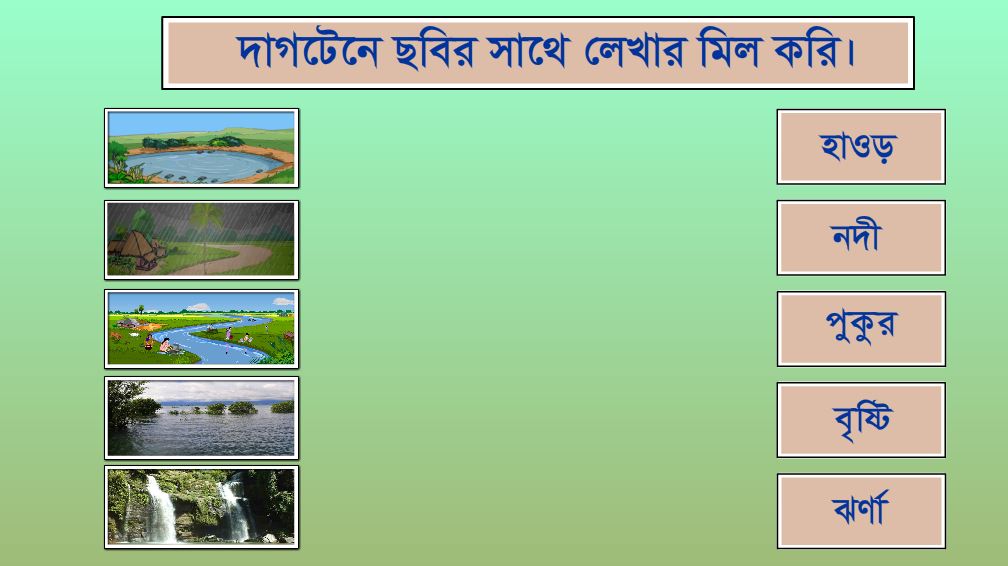 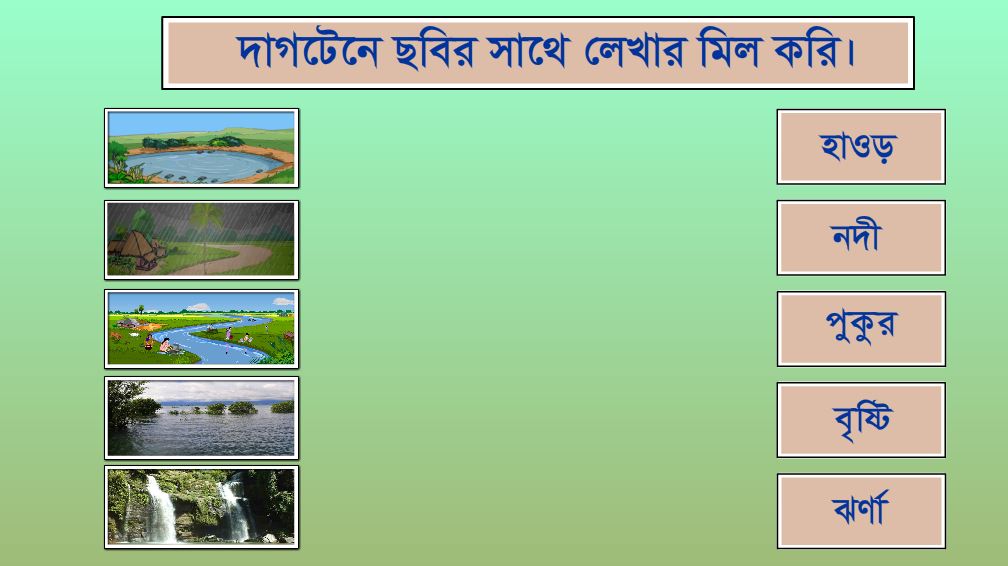 THANKS FOR WATCHING
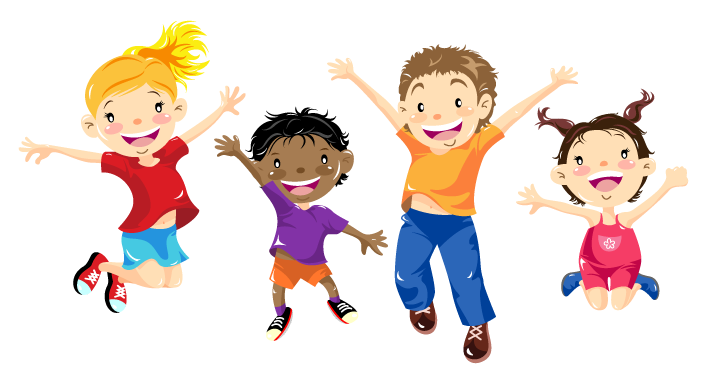